Перспективы развития информационно-коммуникационных технологий
Перспективы развития информационных и коммуникационных технологий
Развитие новых информационных и коммуникационных технологий имеет общие законы. развития.
Большинство новых технологий проходит в процессе своего развития пять этапов, однако некоторые технологии развиваются очень быстро и «пропускают» некоторые этапы, другие же, наоборот, периодически возвращаются на начальный этап развития.
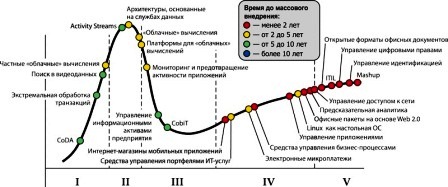 Первый этап «Восход надежд»
На первом этапе появляются теоретические обоснования и первые экспериментальные реализации новой технологии. Обществу кажется, что данная новая технология разрешит многие проблемы.
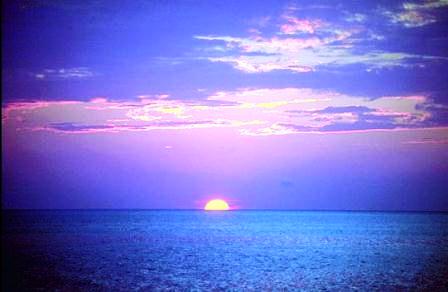 Второй этап «Пик завышенных ожиданий»
На втором этапе разработчики и средства массовой информации внушают обществу высокую ценность новой технологии 
и эффективность первых промышленных образцов.
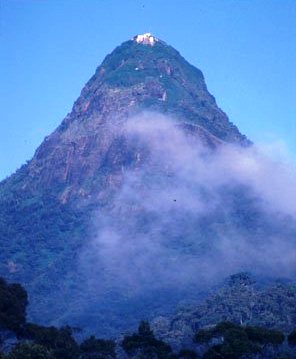 Третий этап «Котловина разочарований»
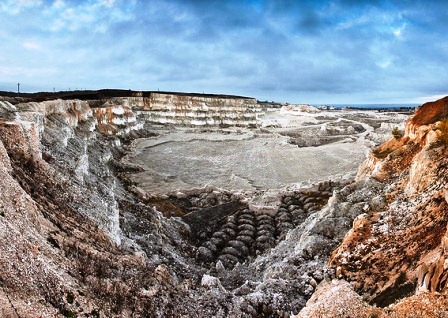 На третьем этапе широко разрекламированная новая технология теряет свою привлекательность в глазах конечных потребителей. В процессе использования первых массовых экземпляров новой технологии выявляются конструктивные недостатки.
Четвертый этап «Подъем жизнестойкости»
На четвертом этапе на основе новых исследований оптимизируется технологический процесс и начинается массовое серийное производство.
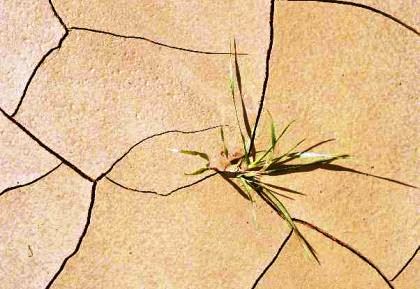 Пятый этап «Плато продуктивности»
На пятом этапе массовое
серийное производство изделий по новой технологии находит массовый устойчивый спрос потребителей и приносит
стабильную прибыль производителям.
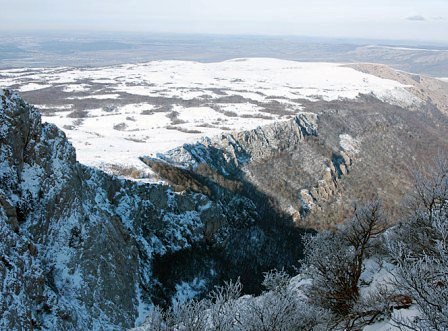 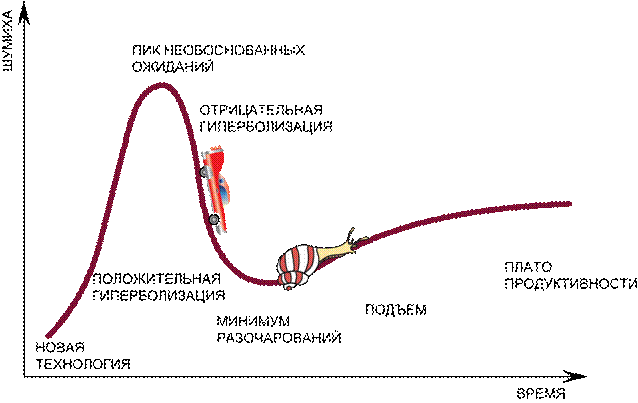 Интенсивное развитие новых информационных и коммуникационных технологий становится движущей силой экономических, социальных изменений в мире. Оно уже оказывает значительное влияние на отношения между странами на мировом уровне.
Значительный технологический разрыв между развитыми странами и остальным миром, является главным тормозом на пути становления глобального информационного общества.